Posição do fisco na recuperação judicial
Lei nº 11.101/05 e Lei nº 14.112/20
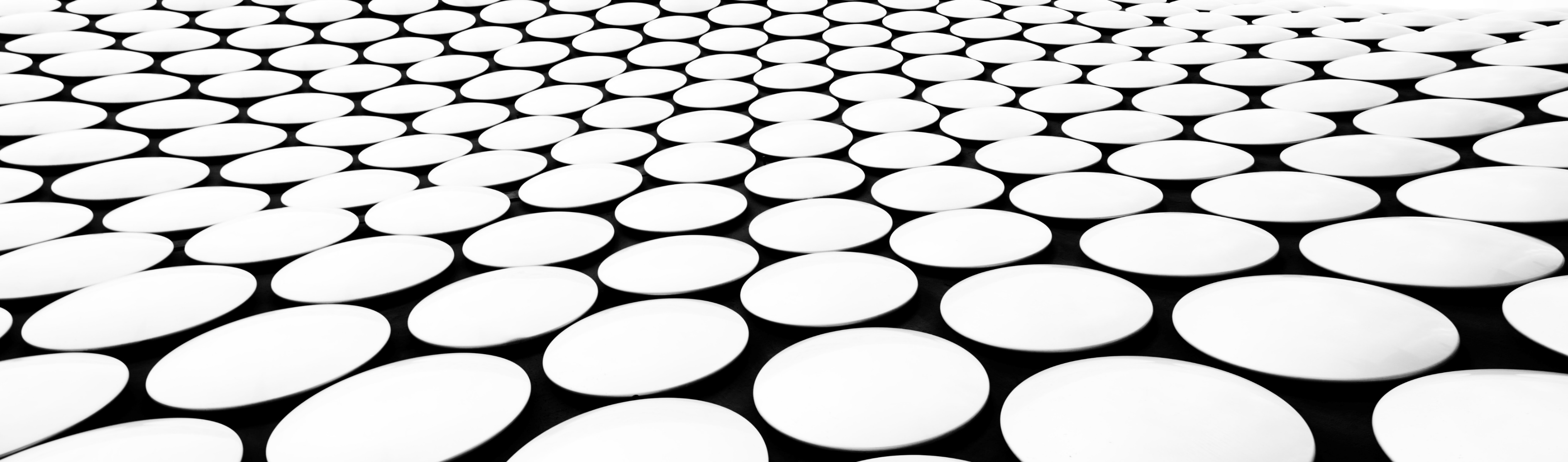 Crédito não sujeito

Qual o significado da não sujeição desse crédito?  Simples não sujeição ao rito da recuperação judicial? O Fisco é indiferente à empresa em recuperação judicial?
13/10/2023
Princípios orientadores da Insolvência

Preservação da empresa (art. 47, LRF)


Art. 47. A recuperação judicial tem por objetivo viabilizar a superação da situação de crise econômico-financeira do devedor, a fim de permitir a manutenção da fonte produtora, do emprego dos trabalhadores e dos interesses dos credores, promovendo, assim, a preservação da empresa, sua função social e o estímulo à atividade econômica.
13/10/2023
Princípios orientadores da Insolvência

Tutela do Crédito

“Em paralelo e não de menor irrelevância, identifica-se presente nos procedimentos concursais anteriormente referidos, também o princípio da tutela do crédito. Deixe-se bem vincado: não é a proteção do direito de cada credor individualmente considerado que é objeto de tutela pelo direito da insolvência, mas de todo o sistema de crédito, rigorosamente necessário a fluidez do desenvolvimento da ‘Ordem Econômica e Financeira’, tal como previsto pelo art. 170 da CF/88. É nesse sentido que se afirma que as regras que integram um sistema de insolvência – ao tentar equilibrar tutela de crédito e preservação da empresa - são uma estratégia de política pública, como afirma Elizabeth Warren. Desse modo, os princípios da preservação da empresa e da tutela do crédito – ambos em igual patamar de relevância em qualquer processo concursal – exigem que a lógica do julgador na apreciação dos conflitos entre os agentes econômicos envolvidos em tais processos seja presidido por um êxito de caráter publicístico.” (Coordenação MONTEIRO, Andre Luiz, VERÇOSA, Fabiane, FONSECA, Geraldo. PUGLIESI, Adriana Valéria. Princípio da Competência-Competência, Recuperação Judicial e Falência. In Arbitragem, Mediação, Falência e Recuperação – Resolução de Disputadas na Empresa em Crise Revista dos Tribunais. fl. 326)
13/10/2023
Crédito não sujeito 


Aspectos prático

Visão da execução individual x visão concursal – impacto no atendimento dos objetivos do art. 47, LRF?
Opção legislativa: áreas de intersecção entre jurisdições, prejudicando atuação sistêmica
13/10/2023
SOBREPOSIÇÃO DE JUÍZOS
JUÍZO UNIVERSAL DA RECUPERAÇÃO JUDICIAL?
13/10/2023
Crédito fiscal não se sujeita à recuperação judicial por força do disposto no art. 187 do CTN 

“A cobrança judicial do crédito tributário não é sujeita ao concurso de credores ou habilitação em falência, recuperação judicial, concordata, inventário ou arrolamento”)

Processamento da recuperação judicial não suspensão das execuções fiscais, tendo regular andamento: não concursal 
Não participa da AGC e, portanto, não vota no Plano de Recuperação Judicial, em que são debatidos os meio de recuperação previstos no art. 50 da LRF (dentre os quais a venda de ativo
13/10/2023
Juízo Universal da Falência (art. 76) – liquidação de ativos e pagamento de passivo

maior nível de coordenação proporcionado por um processo concursal coletivo e obrigatório 
promove igualdade entre credores evitando que aqueles com mais recursos consigam obter resultados mais positivos em detrimento de credores menos privilegiados. 
minimiza custos de transação diversos que surgem durante a falência, visto que os credores, diante de um processo coletivo e compulsório, são estimulados a adotar comportamentos cooperativos, evitando atuações individualistas e egoísticas – o que se observaria em execuções individuais nesse cenário de insolvência.  
maxiza o valor dos ativos, a venda isolada de bens tem maior potencial de obter menor valores, (art. 140 e seguintes da LRF)
13/10/2023
Recuperação Judicial: negociação estruturada, em que as disposições normativas objetivam instituir ambiente de maior tranquilidade e sem pressão de atos constritivos

Racionalidade que condiciona interesses egoísticos à preservação da empresa
Juízo da recuperação tem melhores condições de coordenar credores por ter maiores informações, organizando-os, com redução dos custos de transação
Atos de constrição podem desestabilizar o negócio (comprometimento de capacidade de pagamento no curto prazo e alienação de bens essenciais ao prosseguimento da empresa).
13/10/2023
CONTEXTO NORMATIVO – anterior à reforma de 2020 (Lei nº 14.112/20)

Redação originária do art. 6º, §7º: “As execuções de natureza fiscal não são suspensas por deferimento da recuperação judicial, ressalvadas a concessão, ressalvada a concessão de parcelamento nos termos do Código Tributário Nacional e da legislação ordinária específica” 

Exclusivamente obrigação fiscal ou obrigação titularizada pela Fazenda (incluindo não tributária)?

Art. 155-A, CTN – inexistência de regra específica

- Art. 155-A. O parcelamento será concedido na forma e condição estabelecidas em lei específica. (Incluído pela LCP nº 104/2001) § 1o Salvo disposição de lei em contrário, o parcelamento do crédito tributário não exclui a incidência de juros e multas. (...) § 3o Lei específica disporá sobre as condições de parcelamento dos créditos tributários do devedor em recuperação judicial. (Incluído pela LCP nº 118/2005) § 4o A inexistência da lei específica a que se refere o § 3o deste artigo importa na aplicação das leis gerais de parcelamento do ente da Federação ao devedor em recuperação judicial, não podendo, neste caso, ser o prazo de parcelamento inferior ao concedido pela lei federal específica. (Incluído pela LCP nº 118/2005)
13/10/2023
CONTEXTO NORMATIVO – anterior à reforma de 2020 (Lei nº 14.112/20)

Edição da Lei nº 13.043/14
13/10/2023
JURISPRUDÊNCIA DO E.STJ

Na 2ª Seção do STJ, competente para julgar questões envolvendo falências e recuperações judiciais: observa-se a consolidação da jurisprudência no sentido de reconhecer a competência do juízo da recuperação judicial para dar seguimento aos atos que envolvam expropriação de bens da recuperanda (CC 114987/SP, Rel. Min. Paulo de Tarso Sanseverino 2ª Seção, julgado em 14/03/2011, DJe 23/03/2011). 
Os atos de execução deveriam antes passar pelo crivo do juízo recuperacional antes de prosseguir no juízo em que tramita a execução individual, muito embora os artigos 6º, §7º e art. 52, III da Lei nº 11.101/05 disponham que as execuções de natureza fiscal não se suspendam com o deferimento da recuperação judicial e o disposto no art. 5º da Lei nº 6.830/80. Esse entendimento fundamenta-se na necessidade de se preservar o plano de recuperação e, assim, o princípio de se viabilizar o soerguimento da empresa.
13/10/2023
JURISPRUDÊNCIA DO E.STJ

"com a edição da Lei 11.101/05, respeitadas as especificidades da falência e da recuperação judicial, é competente o juízo universal para prosseguimento dos atos de execução, tais como alienação de ativos e pagamento de credores, que envolvam créditos apurados em outros órgãos judiciais” (CC 110941/SP, Rel. Ministra Nancy Andrighi, Segunda Seção, DJe 01/10/2010) e “a partir da data de deferimento da recuperação judicial é competente o respectivo Juízo para o prosseguimento dos atos de execução (CC 114.540/SP, Rel. Min. Nancy Andrighi, Segunda Seção, julgado em 24/08/2011, DJe 31/08/2011). 

realização de atos de execução individuais sem intervenção do juízo da recuperação, com potencial de afetar a reestruturação prevista no plano de recuperação judicial, representaria privilegiar o pagamento aleatório de credores individuais, estimulando-se competição pela premiação da ordem de chegada, de forma oportunista e egoística, comprometendo concretamente a implementação prática do princípio da preservação da atividade empresarial, assegurado no art. 47 da Lei nº 11.101/05.
13/10/2023
JURISPRUDÊNCIA DO E.STJ

Na 1ª Seção do STJ, competente para decidir causas de direito público, mantinha a competência do juízo da execução fiscal para a constrição de bens de empresas em recuperação, exceto se houvesse causa de suspensão de exigibilidade ao crédito fiscal ou adesão ao parcelamento
13/10/2023
Tema 987, STJ – “possibilidade de prática de atos constrititivos, em face de empresa em recuperação judicial, em sede de execução fiscal de dívidas tributárias e não tributaria”

Houve desafetação do tema 987 pelo advento da Lei nº14.112/20:

Hoje: Depende da análise do caso a caso. Parâmetros para interpretação: art. 6º, §7º-B, LRF (Lei nº 14.112/20) : direito apenas de substituição do bem de capital alvo da constrição, determinada pelo juízo da recuperação
]
“O juízo da recuperação é universal porque concentrar todas as decisões relacionadas à superação do estado de crise da empresa em um mesmo juízo é a maneira mais adequada de lidar com a recuperação e mesmo viabilizá-la, questão sobre a qual se voltará devidamente quando da análise da função da universalidade. No plano estrutural, tem-se que a Lei nº 11.101/05 reconhece a universalidade do juízo da recuperação judicial, seja porque o artigo 6º, ao prever a suspensão das ações e execuções a partir do deferimento da recuperação, pretende deixar a cargo daquele juízo as decisões relacionadas ao projeto de reorganização da empresa, o que só se poderia obter com a vedação de que outros juízos, ao menos pelo prazo de cento e oitenta dias, possam proferir qualquer decisão de constrição dos bens da devedora em recuperação.” (MACIEL, Renata Mota. A universalidade do juízo da recuperação judicial Quartier Latin, 2017, fls. 209).

“A legislação da insolvência é importante, no entanto, para alocar os custos do fracasso, ou seja, permite atribuir a responsabilidade econômica de cada ator e evitar o deslocamento fraudulento desses custos daqueles sobre os quais o risco de mercado deve recair. Em outras palavras, essa disciplina legislativa contribui de forma importante para dar força de longo prazo ao mercado. A manutenção da ordem social também é um aspecto a ser considerado. A ciência, pelos atores de mercado, de que a legislação concursal de determinado país é eficiente, sobretudo em relação à recuperação do crédito, constitui mecanismo de proteção dos mercados e de preservação do valor dos ativos, diante da certeza de que as questões serão resolvidas de forma ordenada e justa.” (MACIEL, Renata Mota. A universalidade do juízo da recuperação judicial Quartier Latin, 2017, fl 56).
]
“Finalmente, quanto à competência, anote-se que não há o juízo universal da recuperação, esta universalidade apenas ocorre para o juízo da falência, conforme previsto especificamente no art. 76. No entanto, mesmo ausente qualquer disposição de direito positivo atribuindo universalidade ao juízo da recuperação, a jurisprudência já pacificada consagrou o entendimento de que há um certo tipo de universalidade, para evitar que as ações em andamento em outros juízos possam vir a causar óbices ao bom andamento da recuperação. Poder-se-ia dizer que o entendimento caminho no sentido de outorgar uma “universalidade mitigada” (em que pese a contradição ínsita ao termo) ao juízo da recuperação, quando se trata de preservação dos bens e valores necessários ao êxito da recuperação” (BEZERRA FILHO, Manoel Justino. Lei de Recuperação de Empresas e Falência – Lei 11.101/2005, comentada artigo por artigo. 15ª edição. Revista dos Tribunais. fl. 89).
]
CONTEXTO NORMATIVO – posterior à reforma de 2020 (Lei nº 14.112/20)

Revogação do §7º, do art. 6º, com inserção do §7º-B :

§ 7º-B. O disposto nos incisos I, II e III do caput deste artigo não se aplica às execuções fiscais, admitida, todavia, a competência do juízo da recuperação judicial para determinar a substituição dos atos de constrição que recaiam sobre bens de capital essenciais à manutenção da atividade empresarial até o encerramento da recuperação judicial, a qual será implementada mediante a cooperação jurisdicional, na forma do art. 69 da Lei nº 13.105, de 16 de março de 2015 (Código de Processo Civil), observado o disposto no art. 805 do referido Código.  

Menciona as execuções fiscais.

Alteração da redação /inserção dos artigos 10-A, 10-B e 10-C na Lei n 10.522/0Art. 155-A, CTN – esfera federal, apenas
13/10/2023
Regra da reforma de 20202 tentou disciplinar os limites da atuação do juízo da recuperação e o juízo da execução fiscal

Pela interpretação literal, o limite da intervenção do juízo da recuperação, diante de atos de constrição determinados pelo juízo da execução, estaria limitado à substituição da penhora e, mesmo assim, em caso específico (bem de capital essencial)
13/10/2023
Problema: “bem de capital essencial”. 

Situação distinta do titular da garantia fiduciária (art. 6º, §7º-A), em que terceiro é titular da propriedade resolúvel de bem dado em garantia pela recuperanda (preservação do direito de propriedade de terceiro)

Os ativos penhorados nas execuções fiscais são de titularidade da recuperanda.
13/10/2023
Bem de capital essencial: jurisprudência
RECURSO ESPECIAL. RECUPERAÇÃO JUDICIAL. CESSÃO DE CRÉDITO/RECEBÍVEIS EM GARANTIA FIDUCIÁRIA A EMPRÉSTIMO TOMADO PELA EMPRESA DEVEDORA. RETENÇÃO DO CRÉDITO CEDIDO FIDUCIARIAMENTE PELO JUÍZO RECUPERACIONAL, POR REPUTAR QUE O ALUDIDO BEM É ESSENCIAL AO FUNCIONAMENTO DA EMPRESA, COMPREENDENDO-SE, REFLEXAMENTE, QUE SE TRATARIA DE BEM DE CAPITAL, NA DICÇÃO DO § 3º, IN FINE, DO ART. 49 DA LEI N. 11.101/2005. IMPOSSIBILIDADE. DEFINIÇÃO, PELO STJ, DA ABRANGÊNCIA DO TERMO "BEM DE CAPITAL". NECESSIDADE. TRAVA BANCÁRIA RESTABELECIDA. RECURSO ESPECIAL PROVIDO. 1. A Lei n. 11.101/2005, embora tenha excluído expressamente dos efeitos da recuperação judicial o crédito de titular da posição de proprietário fiduciário de bens imóveis ou móveis, acentuou que os "bens de capital", objeto de garantia fiduciária, essenciais ao desenvolvimento da atividade empresarial, permaneceriam na posse da recuperanda durante o stay period. 1.1 A conceituação de "bem de capital", referido na parte final do § 3º do art. 49 da LRF, inclusive como pressuposto lógico ao subsequente juízo de essencialidade, há de ser objetiva. Para esse propósito, deve-se inferir, de modo objetivo, a abrangência do termo "bem de capital", conferindo-se-lhe interpretação sistemática que, a um só tempo, atenda aos ditames da lei de regência e não descaracterize ou esvazie a garantia fiduciária que recai sobre o "bem de capital", que se encontra provisoriamente na posse da recuperanda. 2. De seu teor infere-se que o bem, para se caracterizar como bem de capital, deve utilizado no processo produtivo da empresa, já que necessário ao exercício da atividade econômica exercida pelo empresário. Constata-se, ainda, que o bem, para tal categorização, há de se encontrar na posse da recuperanda, porquanto, como visto, utilizado em seu processo produtivo. Do contrário, aliás, afigurar-se-ia de todo impróprio  e na lei não há dizeres inúteis  falar em "retenção" ou "proibição de retirada". Por fim, ainda para efeito de identificação do "bem de capital" referido no preceito legal, não se pode atribuir tal qualidade a um bem, cuja utilização signifique o próprio esvaziamento da garantia fiduciária. Isso porque, ao final do stay period, o bem deverá ser restituído ao proprietário, o credor fiduciário. 3. A partir da própria natureza do direito creditício sobre o qual recai a garantia fiduciária - bem incorpóreo e fungível, por excelência -, não há como compreendê-lo como bem de capital, utilizado materialmente no processo produtivo da empresa. 4. Por meio da cessão fiduciária de direitos sobre coisas móveis ou de títulos de crédito (em que se transfere a propriedade resolúvel do direito creditício, representado, no último caso, pelo título - bem móvel incorpóreo e fungível, por natureza), o devedor fiduciante, a partir da contratação, cede "seus recebíveis" à instituição financeira (credor fiduciário), como garantia ao mútuo bancário, que, inclusive, poderá apoderar-se diretamente do crédito ou receber o correlato pagamento diretamente do terceiro (devedor do devedor fiduciante). Nesse contexto, como se constata, o crédito, cedido fiduciariamente, nem sequer se encontra na posse da recuperanda, afigurando-se de todo imprópria a intervenção judicial para esse propósito (liberação da trava bancária). 5. A exigência legal de restituição do bem ao credor fiduciário, ao final do stay period, encontrar-se-ia absolutamente frustrada, caso se pudesse conceber o crédito, cedido fiduciariamente, como sendo "bem de capital". Isso porque a utilização do crédito garantido fiduciariamente, independentemente da finalidade (angariar fundos, pagamento de despesas, pagamento de credores submetidos ou não à recuperação judicial, etc), além de desvirtuar a própria finalidade dos "bens de capital", fulmina por completo a própria garantia fiduciária, chancelando, em última análise, a burla ao comando legal que, de modo expresso, exclui o credor, titular da propriedade fiduciária, dos efeitos da recuperação judicial. 6. Para efeito de aplicação do § 3º do art. 49, "bem de capital", ali referido, há de ser compreendido como o bem, utilizado no processo produtivo da empresa recuperanda, cujas características essenciais são: bem corpóreo (móvel ou imóvel), que se encontra na posse direta do devedor, e, sobretudo, que não seja perecível nem consumível, de modo que possa ser entregue ao titular da propriedade fiduciária, caso persista a inadimplência, ao final do stay period. 6.1 A partir de tal conceituação, pode-se concluir, in casu, não se estar diante de bem de capital, circunstância que, por expressa disposição legal, não autoriza o Juízo da recuperação judicial obstar que o credor fiduciário satisfaça seu crédito diretamente com os devedores da recuperanda, no caso, por meio da denominada trava bancária. 7. Recurso especial provido.(STJ - REsp: 1758746 GO 2018/0140869-2, Relator: Ministro MARCO AURÉLIO BELLIZZE, Data de Julgamento: 25/09/2018, T3 - TERCEIRA TURMA, Data de Publicação: DJe 01/10/2018)
13/10/2023
Bem de capital essencial: jurisprudência
Características identificadas pela jurisprudência para ser bem de capital:

Ser um bem corpóreo
Ser utilizado no processo produtivo da empresa
Estar na posse da recuperanda
Não seja perecível ou consumível
13/10/2023
Conceito de bem de capital essencial
Garantia Fiduciária (art. 6º, §7º-A)
Penhora (art. 6º, §7º-B)
Titular da propriedade resolúvel do bem: terceiro garante

Consequência de ser bem de capital essencial: permite ao juízo da recuperação judicial suspender atos de constrição durante stay period
Titular da propriedade do bem: recuperanda


Consequência de ser bem de capital essencial:  permite ao juízo da recuperação substituir o ato de constrição
13/10/2023
Problema: ordem prioriatária de bens da penhora (art. 835, CPC): compatibilidade com o contexto da recuperação judicial?

Art. 835. A penhora observará, preferencialmente, a seguinte ordem:
I - dinheiro, em espécie ou em depósito ou aplicação em instituição financeira;
II - títulos da dívida pública da União, dos Estados e do Distrito Federal com cotação em mercado;
III - títulos e valores mobiliários com cotação em mercado
IV - veículos de via terrestre;
V - bens imóveis;
VI - bens móveis em geral;
VII - semoventes;
VIII - navios e aeronaves;
IX - ações e quotas de sociedades simples e empresárias;
X - percentual do faturamento de empresa devedora;
XI - pedras e metais preciosos;
XII - direitos aquisitivos derivados de promessa de compra e venda e de alienação fiduciária em garantia;
XIII - outros direitos.
§ 1º É prioritária a penhora em dinheiro, podendo o juiz, nas demais hipóteses, alterar a ordem prevista no caput de acordo com as circunstâncias do caso concreto.
13/10/2023
Problema: e se não houver outro bem para substituir?


Problema: isonomia para diversos entes federativos?
13/10/2023
Penhora de dinheiro/recebíveis - prioritária
Se enquadra no conceito de bem de capital essencial?
O juízo da recuperação poderia exigir do juízo da execução fiscal que substituísse a penhora diante do disposto no art. 805 do CPC? Menção expressa do art. 6º, §7º-B do referido dispositivo legal.

Art. 805. Quando por vários meios o exequente puder promover a execução, o juiz mandará que se faça pelo modo menos gravoso para o executado. Parágrafo único. Ao executado que alegar ser a medida executiva mais gravosa incumbe indicar outros meios mais eficazes e menos onerosos, sob pena de manutenção dos atos executivos já determinados.
13/10/2023
Penhora de diNHEIRO - prioritária
Realidade: diversos entes federativos – isonomia (percentual da penhora deferida)

Se todos os juízes da execução fiscal determinarem a penhora de 10% do faturamento da recuperanda para satisfazer a execução fiscal, em cada execução individualmente considerada? Pode juízo da recuperação judicial intervir, se a medida se mostrar excessivamente onerosa?
13/10/2023
Juízo da recuperação
Decidir sobre a substituição do bem penhorado nas hipóteses do art. 6º, §7º-B, LRF
Pode o juiz da recuperação intervir sempre que o ato constritivo se mostrar excessivamente oneroso ou inviabilizar a consecução do plano de recuperação judicial?

Proporcionalidade: adequação (cobrança do valor integral ou parcelamento???) e utilidade (se falir, crédito da Fazenda não será prioritário)
Objetivo da LRF com a Fazenda: parcelamento (art. 68, LRF) ou transação, o que é a antítese do pagamento integral e imediato obtido na execução fiscal. 
Preservação da empresa: Antecipação desse pagamento, que inviabilizasse a recuperação da empresa, não estaria permitindo que a Fazenda pudesse receber crédito em detrimento de credores privilegiados, em cenário de insolvência prática?
13/10/2023
LIMITES DO Juízo da recuperação: JURISPRUDÊNCIA
AGRAVO DE INTERNO NO AGRAVO EM RECURSO ESPECIAL. RESCISÃO UNILATERAL DE CONTRATO. COMPENSAÇÃO E RETENÇÃO DE VALORES DAS EMPRESAS EM RECUPERAÇÃO. INFLUÊNCIA NA EFETIVIDADE DO PLANO DE RECUPERAÇÃO. INTERESSE DOS DEMAIS CREDORES. SÚMULA Nº 83/STJ. 1. È firme a jurisprudência do STJ no sentido de que "os atos de execução dos créditos individuais promovidos contra empresas falidas ou em recuperação judicial, tanto sob a égide do Decreto-Lei n. 7.661/45 quanto da Lei n. 11.101/05 devem ser realizados pelo Juízo Universal. Inteligência do art. 76 da Lei n. 11.101/2005. Tal entendimento estende-se às hipóteses em que a penhora seja anterior à decretação da falência ou ao deferimento da recuperação judicial. Ainda que o crédito exequendo tenha sido constituído depois do deferimento do pedido de recuperação judicial (Crédito extraconcursal), a jurisprudência desta Corte é pacífica no sentido de que, também nesse caso, o controle dos atos de constrição patrimonial deve prosseguir no Juízo da recuperação" (AgInt no CC 166.911/MA, Rel. Ministro LUIS FELIPE SALOMÃO, Segunda Seção, julgado em 12/02/2020, Dje 18/02/2020). 2. Na hipótese, trata-se de compensação de valores e liberação de pagamentos retidos pela Petrobrás decorrentes da rescisão unilateral dos contratos firmados entre as partes, crédito esses sujeitos à recuperação judicial, com risco e influência direta na efetividade do plano de recuperação judicial e no concurso de credores, atraindo a competência do Juízo recuperacional. 3. Agravo interno não provido. (AgIn no 	AREsp 1593237/RJ, Rel. Ministro LUIS FELIPE SALOMÃO, 4ª Truma, julgado em 27/04/2021, DJe 03/05/2021). (negritei)
Execução fundada em cédula de crédito bancário. Empresa executada em regime de recuperação judicial. Suspensão da execução, com revogação da penhora sobre direitos aquisitivos que ela possui sobre imóvel. Descabimento. Crédito do banco agravante que possui natureza extraconcursal, estando garantido por "cessão fiduciária de títulos de crédito" – Banco agravante que apresentou impugnação, visando à exclusão do seu crédito do processo de recuperação judicial, com fulcro no art. 49, §3º da Lei 11.101/2005 – Inviabilidade da suspensão ou extinção da execução em relação à empresa agravada enquanto não decidida a impugnação. Caso em que, mesmo em se tratando de execução de crédito extraconcursal, não sujeito ao regime da recuperação judicial, os atos de constrição devem ser submetidos ao juízo da recuperação judicial, sob pena de inviabilizar a retomada do equilíbrio financeiro da empresa em recuperação.Precedentes do STJ e do TJSP. Agravo provido em parte. (TJSP; Agravo de Instrumento 2102549-59.2020.8.26.00000; Relator (a) José Marcos Marrone; Órgão Julgador: 23ª Câmara de Direito Privado; Foro Central cível – 7ª Vara cível; Data do Julgamento 09/09/2021; Data do Registro 10/09;2021).
13/10/2023
Condição para homologação da RJ
Art. 57
13/10/2023
Posição do fisco
Decreto-Lei nº 7.661/45

O Fisco não se submetia à ordem de pagamentos nas falências (faculdade)
Nas concordatas era exigido o pagamento de todos os impostos como condição prévia para se evitar a decretação da falência (art. 174, I)

“Indisponibilidade do interesse público”
13/10/2023
Posição do fisco
Lei nº 11.101/05 

O Fisco não se submete à recuperação judicial nem à falências (faculdade)
Exige-se, como condição da homologação do Plano de Recuperação Judicial, a apresentação de certidões negativas ou positivas com efeito negativo (art. 57). Essa exigência não foi alterada pela Reforma de 2020

 Confirmação do interesse do legislador em reforçar a necessidade de também no âmbito do processo de recuperação judicial, buscar-se a equalização do passivo fiscal, o que deve ser controlado pelo juízo da recuperação, de forma indireta.
13/10/2023
Tentativa de equalização do passivo fiscal na lrf
Art. 68. As Fazendas Públicas e o Instituto Nacional do Seguro Social – INSS poderão deferir, nos termos da legislação específica, parcelamento de seus créditos, em sede de recuperação judicial, de acordo com os parâmetros estabelecidos na Lei nº 5.172, de 25 de outubro de 1966 - Código Tributário Nacional.
Parágrafo único. As microempresas e empresas de pequeno porte farão jus a prazos 20% (vinte por cento) superiores àqueles regularmente concedidos às demais empresas. 

Art. 57. Após a juntada aos autos do plano aprovado pela assembléia-geral de credores ou decorrido o prazo previsto no art. 55 desta Lei sem objeção de credores, o devedor apresentará certidões negativas de débitos tributários nos termos dos arts. 151, 205, 206 da Lei nº 5.172, de 25 de outubro de 1966 - Código Tributário Nacional.

 Art. 191-A, CTN. “A concessão de recuperação judicial depende da apresentação da prova de quitação de todos os tributos, observado o disposto nos arts. 151, 205 e 206 desta Lei.”
13/10/2023
Uma das questões ainda não satisfatoriamente resolvidas, no plano legal, no tocante à recuperação judicial, diz respeito ao passivo fiscal da sociedade em crise. Em função do princípio da indisponibilidade do interesse público, na lei tributária não se acomoda bem qualquer tipo de negocial do crédito fiscal. É, assim, inteiramente irreconciliável com esse princípio de direito público a previsão, no campo de recuperação apresentado pelo devedor, de parcelamento ou abatimento do valor devido ao fisco, já que somente a lei pode estabelecer qualquer remissão do crédito tributário (CTN, art. 172). Por esta razão, a LF previu, no art. 68, uma “lei específica” que disciplinará o parcelamento dos débitos fiscais do empresário e da sociedade empresária em recuperação (Fábio Ulhoa Coelho – Comentários à  Lei de Falências e de Recuperação Judicial, 9º edição, fls.231/232)
13/10/2023
Enunciado 55 da I Jornada de Direito Comercial: “O parcelamento de crédito tributário na recuperação judicial é um direito do contribuinte, e não uma faculdade da Fazenda Pública, e, enquanto não for editada lei específica, não é cabível a aplicação do disposto no art. 57 da Lei n. 11.101/2005 e no art. 191-A do CTN”.
13/10/2023
1º MOMENTO - JURISPRUDÊNCIA: a inexistência de legislação específica para parcelamento fez com que os tribunais entendessem que essa situação justificava afastamento da exigência do art. 57, LRF

Inexistência de legislação específica:: condições não eram aderentes à empresa em recuperação judicial (60 parcelas)
Parcelamento é direito da empresa em recuperação.
13/10/2023
DIREITO EMPRESARIAL E TRIBUTÁRIO. RECURSO ESPECIAL. RECUPERAÇÃO JUDICIAL. EXIGÊNCIA DE QUE A EMPRESA RECUPERANDA COMPROVE SUA REGULARIDADE TRIBUTÁRIA. ART. 57 DA LEI N. 11.101/2005 ( LRF) E ART. 191-A DO CÓDIGO TRIBUTÁRIO NACIONAL ( CTN). INOPERÂNCIA DOS MENCIONADOS DISPOSITIVOS. INEXISTÊNCIA DE LEI ESPECÍFICA A DISCIPLINAR O PARCELAMENTO DA DÍVIDA FISCAL E PREVIDENCIÁRIA DE EMPRESAS EM RECUPERAÇÃO JUDICIAL. 1. O art. 47 serve como um norte a guiar a operacionalidade da recuperação judicial, sempre com vistas ao desígnio do instituto, que é "viabilizar a superação da situação de crise econômico-financeira do devedor, a fim de permitir a manutenção da fonte produtora, do emprego dos trabalhadores e dos interesses dos credores, promovendo, assim, a preservação da empresa, sua função social e o estímulo à atividade econômica". 2. O art. 57 da Lei n. 11.101/2005 e o art. 191-A do CTN devem ser interpretados à luz das novas diretrizes traçadas pelo legislador para as dívidas tributárias, com vistas, notadamente, à previsão legal de parcelamento do crédito tributário em benefício da empresa em recuperação, que é causa de suspensão da exigibilidade do tributo, nos termos do art. 151, inciso VI, do CTN. 3. O parcelamento tributário é direito da empresa em recuperação judicial que conduz a situação de regularidade fiscal, de modo que eventual descumprimento do que dispõe o art. 57 da LRF só pode ser atribuído, ao menos imediatamente e por ora, à ausência de legislação específica que discipline o parcelamento em sede de recuperação judicial, não constituindo ônus do contribuinte, enquanto se fizer inerte o legislador, a apresentação de certidões de regularidade fiscal para que lhe seja concedida a recuperação. 4. Recurso especial não provido. (STJ - REsp: 1187404 MT 2010/0054048-4, Relator: Ministro LUIS FELIPE SALOMÃO, Data de Julgamento: 19/06/2013, CE - CORTE ESPECIAL, Data de Publicação: DJe 21/08/2013)
13/10/2023
2º MOMENTO DA JURISPRUDÊNCIA : edição da Lei nº 13.043/2014 – em âmbito federal foi criado parcelamento específico para as recuperandas no art. 10-A da Lei nº 10.522/02. 

Condições do parcelamento não eram compatíveis com situação da empresa em recuperação judicial: 84 parcelas, sem previsão de descontos sobre os valores devidos e a necessidade de inclusão de todos os débitos da recuperanda, mesmo que estivessem sendo discutidos judicialmente e com exigibilidade suspensa. 

Jurisprudência detecta “antinomia”(conflito entre princípio da preservação da empresa e o privilégio do crédito tributário), concluindo que, aplicando-se o princípio da proporcionalidade, prevalece o primeiro.

Não é meio adequado para o fim objetivado (garantir o adimplemento do crédito;
Não é meio necessário para  alcançar finalidade, pois, ao impedir a concessão da RJ ao devedor em situação fiscal irregular, impõe dificuldade ainda maior ao Fisco (em caso de falência, está em 3º lugar na ordem de preferência dos créditos concursais);
é meio desnecessário de cobrança de dívida fiscal, pois a RJ não suspende a execução fiscal em andamento;
os tribunais superiores já consolidaram o entendimento que a Fazenda Pública não pode criar óbices ao livre exercício da atividade econômica (artigo 170, CF) como meio coercitivo para cobrança de tributos (Súmulas 70, 3.323 e 547/STF e 127/STJ).
]
RECURSO ESPECIAL. RECUPERAÇÃO JUDICIAL. CERTIDÕES NEGATIVAS DE DÉBITOS TRIBUTÁRIOS. ART. 57 DA LEI 11.101/05 E ART. 191-A DO CTN. EXIGÊNCIA INCOMPATÍVEL COM A FINALIDADE DO INSTITUTO. PRINCÍPIO DA PRESERVAÇÃO DA EMPRESA E FUNÇÃO SOCIAL. APLICAÇÃO DO POSTULADO DA PROPORCIONALIDADE. INTERPRETAÇÃO SISTEMÁTICA DA LEI 11.101/05. 1. Recuperação judicial distribuída em 18/12/2015. Recurso especial interposto em 6/12/2018. Autos conclusos à Relatora em 30/1/2020. 2. O propósito recursal é definir se a apresentação das certidões negativas de débitos tributários constitui requisito obrigatório para concessão da recuperação judicial do devedor. 3. O enunciado normativo do art. 47 da Lei 11.101/05 guia, em termos principiológicos, a operacionalidade da recuperação judicial, estatuindo como finalidade desse instituto a viabilização da superação da situação de crise econômico-financeira do devedor, a permitir a manutenção da fonte produtora, do emprego dos trabalhadores e dos interesses dos credores, promovendo, assim, a preservação da empresa, sua função social e o estímulo à atividade econômica. Precedente. 4. A realidade econômica do País revela que as sociedades empresárias em crise usualmente possuem débitos fiscais em aberto, podendo-se afirmar que as obrigações dessa natureza são as que em primeiro lugar deixam de ser adimplidas, sobretudo quando se considera a elevada carga tributária e a complexidade do sistema atual. 5. Diante desse contexto, a apresentação de certidões negativa de débitos tributários pelo devedor que busca, no Judiciário, o soerguimento de sua empresa encerra circunstância de difícil cumprimento. 6. Dada a existência de aparente antinomia entre a norma do art. 57 da LFRE e o princípio insculpido em seu art. 47 (preservação da empresa), a exigência de comprovação da regularidade fiscal do devedor para concessão do benefício recuperatório deve ser interpretada à luz do postulado da proporcionalidade. 7. Atuando como conformador da ação estatal, tal postulado exige que a medida restritiva de direitos figure como adequada para o fomento do objetivo perseguido pela norma que a veicula, além de se revelar necessária para garantia da efetividade do direito tutelado e de guardar equilíbrio no que concerne à realização dos fins almejados (proporcionalidade em sentido estrito). 8. Hipótese concreta em que a exigência legal não se mostra adequada para o fim por ela objetivado - garantir o adimplemento do crédito tributário -, tampouco se afigura necessária para o alcance dessa finalidade: (i) inadequada porque, ao impedir a concessão da recuperação judicial do devedor em situação fiscal irregular, acaba impondo uma dificuldade ainda maior ao Fisco à vista da classificação do crédito tributário, na hipótese de falência, em terceiro lugar na ordem de preferências; (ii) desnecessária porque os meios de cobrança das dívidas de natureza fiscal não se suspendem com o deferimento do pedido de soerguimento. Doutrina. 9. Consoante já percebido pela Corte Especial do STJ, a persistir a interpretação literal do art. 57 da LFRE, inviabilizar-se-ia toda e qualquer recuperação judicial (REsp 1.187.404/MT). 10. Assim, de se concluir que os motivos que fundamentam a exigência da comprovação da regularidade fiscal do devedor (assentados no privilégio do crédito tributário), não tem peso suficiente - sobretudo em função da relevância da função social da empresa e do princípio que objetiva sua preservação - para preponderar sobre o direito do devedor de buscar no processo de soerguimento a superação da crise econômico-financeira que o acomete. RECURSO ESPECIAL NÃO PROVIDO.(STJ - REsp: 1864625 SP 2019/0294631-9, Relator: Ministra NANCY ANDRIGHI, Data de Julgamento: 23/06/2020, T3 - TERCEIRA TURMA, Data de Publicação: DJe 26/06/2020)
13/10/2023
O Supremo Tribunal Federal teve a oportunidade de analisar a questão no pedido de liminar formulado na Medida Cautelar na Reclamação Constitucional n. 43.169/SP, que teve como objeto a decisão proferida no REsp n. 1.864.625/SP, tendo o Ministro Luiz Fux deferido a liminar para sobrestar os efeitos da decisão prolatada pelo Superior Tribunal de Justiça no referido recurso especial, aplicando-se o contido nos artigos 57 da lei 11.101/2005, e 191-A do CTN, até o julgamento final da referida Reclamação, já que a aplicação do art. 57 da lei 11.101/2005 teria sido afastada com fundamento no princípio da proporcionalidade, por meio do exercício do controle difuso de constitucionalidade, sem que a Corte Especial, que seria a competente, tivesse analisado a questão (cláusula de reserva de plenário). Em acréscimo, registrou que a mora legislativa em relação ao parcelamento específico a que faz menção o art. 68 da lei 11.101/2005 havia sido sanada com a edição da lei 13.043/2014.

Contudo, essa Reclamação Constitucional foi redistribuída ao Ministro Dias Toffoli, que acabou negando-lhe seguimento, ao reconhecer inexistente a situação que caracterizaria violação à Súmula Vinculante n. 10 e ao art. 97 da Constituição Federal (cláusula de reserva de plenário), o que acarretou, por consequência, a revogação da liminar inicialmente concedida.
13/10/2023
3º MOMENTO: edição da Lei nº 14.112/2020 – em âmbito federal criando novas condições de parcelamento do débito, conforme os arts. 10-A, 10-B e 10-C da Lei nº 10.522/02. 

Parcelamento Especial para Contribuintes em Recuperação Judicial (arts. 10-A e 10-B, Lei nº 10.522/02) – âmbito federal 
Transação Especial  para Contribuintes em Recuperação Judicial (art. 10-C, Lei nº 10.522/02) – âmbito federal 
Não alteração da redação originária do art. 57 

Regulamentação pela Portaria PGFN nº 2382/21, nº 9.917/20 (alterada pela Portaria PGFN nº 3026/210
]
Parcelamento

Houve aumento do prazo de parcelamento (de 84 para 120 meses, sendo que para Empresários Individuais, EPP, ME, MEI, pode ser até 145 meses)
Melhor escalonamento dos pagamentos iniciais (antes se pagava 20% do parcelamento nos dois primeiros anos e, agora 13%)
Pagamento de até 30% dos débitos junto à Rwceita Federal (ainda não inscritos em dívida ativa) se utilizando de crédito que possui (prejuízo fiscal e base de cálculo negativa), em parcelamentos de até 84 meses
Extensão do número de parcelas inadimplidas que levam à rescisão (de 3 parcelas consecutivas ou não para 6 consecutivas ou 9 alternadas)
Mera apresentação de prposta de transação suspende o andamento da execução
]
Art. 10-A. O empresário ou a sociedade empresária que pleitear ou tiver deferido o processamento da recuperação judicial, nos termos dos arts. 51, 52 e 70 da Lei nº 11.101, de 9 de fevereiro de 2005, poderá liquidar os seus débitos para com a Fazenda Nacional existentes, ainda que não vencidos até a data do protocolo da petição inicial da recuperação judicial, de natureza tributária ou não tributária, constituídos ou não, inscritos ou não em dívida ativa, mediante a opção por uma das seguintes modalidades:
(...)
V - parcelamento da dívida consolidada em até 120 (cento e vinte) prestações mensais e sucessivas, calculadas de modo a observar os seguintes percentuais mínimos, aplicados sobre o valor da dívida consolidada no parcelamento:
a) da primeira à décima segunda prestação: 0,5% (cinco décimos por cento);
b) da décima terceira à vigésima quarta prestação: 0,6% (seis décimos por cento);
c) da vigésima quinta prestação em diante: percentual correspondente ao saldo remanescente, em até 96 (noventa e seis) prestações mensais e sucessivas; ou

VI - em relação aos débitos administrados pela Secretaria Especial da Receita Federal do Brasil, liquidação de até 30% (trinta por cento) da dívida consolidada no parcelamento com a utilização de créditos decorrentes de prejuízo fiscal e de base de cálculo negativa da Contribuição Social sobre o Lucro Líquido (CSLL) ou com outros créditos próprios relativos aos tributos administrados pela Secretaria Especial da Receita Federal do Brasil, hipótese em que o restante poderá ser parcelado em até 84 (oitenta e quatro) parcelas, calculadas de modo a observar os seguintes percentuais mínimos, aplicados sobre o saldo da dívida consolidada:
a) da primeira à décima segunda prestação: 0,5% (cinco décimos por cento);
b) da décima terceira à vigésima quarta prestação: 0,6% (seis décimos por cento);
c) da vigésima quinta prestação em diante: percentual correspondente ao saldo remanescente, em até 60 (sessenta) prestações mensais e sucessivas.
]
§ 1º-A. As opções previstas nos incisos V e VI do caput deste artigo não impedem que o empresário ou a sociedade empresária que pleitear ou tiver deferido o processamento da recuperação judicial, nos termos estabelecidos nos arts. 51, 52 e 70 da Lei nº 11.101, de 9 de fevereiro de 2005 , opte por liquidar os referidos débitos para com a Fazenda Nacional por meio de outra modalidade de parcelamento instituído por lei federal, desde que atendidas as condições previstas na lei, hipótese em que será firmado ou mantido o termo de compromisso a que se refere o § 2º-A deste artigo, sob pena de indeferimento ou de exclusão do parcelamento, conforme o caso.

§ 1º-B. O valor do crédito de que trata o inciso VI do caput deste artigo, decorrente de prejuízo fiscal e de base de cálculo negativa da CSLL, será determinado por meio da aplicação das seguintes alíquotas:
I - 25% (vinte e cinco por cento) sobre o montante do prejuízo fiscal;
II - 20% (vinte por cento) sobre a base de cálculo negativa da CSLL, no caso das pessoas jurídicas de seguros privados, das pessoas jurídicas de capitalização e das pessoas jurídicas referidas nos incisos I, II, III, IV, V, VI, VII e X do § 1º do art. 1º da Lei Complementar nº 105, de 10 de janeiro de 2001 ;
III - 17% (dezessete por cento) sobre a base de cálculo negativa da CSLL, no caso das pessoas jurídicas referidas no inciso IX do § 1º do art. 1º da Lei Complementar nº 105, de 10 de janeiro de 2001 ;
IV - 9% (nove por cento) sobre a base de cálculo negativa da CSLL, no caso das demais pessoas jurídicas.
]
§ 1º-C. A adesão ao parcelamento abrangerá a totalidade dos débitos exigíveis em nome do sujeito passivo, observadas as seguintes condições e ressalvas:
I - os débitos sujeitos a outros parcelamentos ou que comprovadamente sejam objeto de discussão judicial poderão ser excluídos, estes últimos mediante:
a) o oferecimento de garantia idônea e suficiente, aceita pela Fazenda Nacional em juízo; ou
b) a apresentação de decisão judicial em vigor e eficaz que determine a suspensão de sua exigibilidade;
II - a garantia prevista na alínea “a” do inciso I deste parágrafo não poderá ser incluída no plano de recuperação judicial, permitida a sua execução regular, inclusive por meio da expropriação, se não houver a suspensão da exigibilidade ou a extinção do crédito em discussão judicial;
III - o disposto no inciso II deste § 1º-C também se aplica aos depósitos judiciais regidos pela Lei nº 9.703, de 17 de novembro de 1998 , e pela Lei nº 12.099, de 27 de novembro de 2009 .
§ 2º Na hipótese de o sujeito passivo optar pela inclusão, no parcelamento de que trata este artigo, de débitos que se encontrem sob discussão administrativa ou judicial, submetidos ou não a causa legal de suspensão de exigibilidade, deverá ele comprovar que desistiu expressamente e de forma irrevogável da impugnação ou do recurso interposto, ou da ação judicial e, cumulativamente, que renunciou às alegações de direito sobre as quais se fundam a ação judicial e o recurso administrativo.
]
§ 2º-A. Para aderir ao parcelamento de que trata este artigo, o sujeito passivo firmará termo de compromisso, no qual estará previsto:
I - o fornecimento à Secretaria Especial da Receita Federal do Brasil e à Procuradoria-Geral da Fazenda Nacional de informações bancárias, incluídas aquelas sobre extratos de fundos ou aplicações financeiras e sobre eventual comprometimento de recebíveis e demais ativos futuros;
II - o dever de amortizar o saldo devedor do parcelamento de que trata este artigo com percentual do produto de cada alienação de bens e direitos integrantes do ativo não circulante realizada durante o período de vigência do plano de recuperação judicial, sem prejuízo do disposto no inciso III do § 4º deste artigo;
III - o dever de manter a regularidade fiscal;
IV - o cumprimento regular das obrigações para com o Fundo de Garantia do Tempo de Serviço (FGTS).
§ 2º-B. Para fins do disposto no inciso II do § 2º-A deste artigo:
I - a amortização do saldo devedor implicará redução proporcional da quantidade de parcelas vincendas;
II - observado o limite máximo de 30% (trinta por cento) do produto da alienação, o percentual a ser destinado para a amortização do parcelamento corresponderá à razão entre o valor total do passivo fiscal e o valor total de dívidas do devedor, na data do pedido de recuperação judicial.
§ 3º O empresário ou a sociedade empresária poderá, a seu critério, desistir dos parcelamentos em curso, independentemente da modalidade, e solicitar o parcelamento nos termos estabelecidos neste artigo.
]
§ 4º Implicará a exclusão do sujeito passivo do parcelamento:
I - a falta de pagamento de 6 (seis) parcelas consecutivas ou de 9 (nove) parcelas alternadas;
II - a falta de pagamento de 1 (uma) até 5 (cinco) parcelas, conforme o caso, se todas as demais estiverem pagas;
III - a constatação, pela Secretaria Especial da Receita Federal do Brasil ou pela Procuradoria-Geral da Fazenda Nacional, de qualquer ato tendente ao esvaziamento patrimonial do sujeito passivo como forma de fraudar o cumprimento do parcelamento, observado, no que couber, o disposto no inciso II do § 2º-A deste artigo;
IV - a decretação de falência ou extinção, pela liquidação, da pessoa jurídica optante;
V - a concessão de medida cautelar fiscal, nos termos da Lei nº 8.397, de 6 de janeiro de 1992 ;
VI - a declaração de inaptidão da inscrição no Cadastro Nacional da Pessoa Jurídica (CNPJ), nos termos dos arts. 80 e 81 da Lei nº 9.430, de 27 de dezembro de 1996 ;
VII - a extinção sem resolução do mérito ou a não concessão da recuperação judicial, bem como a convolação desta em falência; ou
VIII - o descumprimento de quaisquer das condições previstas neste artigo, inclusive quanto ao disposto no § 2º-A deste artigo.
]
“ Art. 10-B. O empresário ou a sociedade empresária que pleitear ou tiver deferido o processamento da recuperação judicial, nos termos dos arts. 51, 52 e 70 da Lei nº 11.101, de 9 de fevereiro de 2005 , poderá parcelar os seus débitos para com a Fazenda Nacional existentes, ainda que não vencidos até a data do protocolo da petição inicial da recuperação judicial, relativos aos tributos previstos nos incisos I e II do caput do art. 14 desta Lei, constituídos ou não, inscritos ou não em dívida ativa, em até 24 (vinte e quatro) parcelas mensais e consecutivas, calculadas de modo a observar os seguintes percentuais mínimos, aplicados sobre o valor da dívida consolidada:
I - da primeira à sexta prestação: 3% (três por cento);
II - da sétima à décima segunda prestação: 6% (seis por cento);
III - da décima terceira prestação em diante: percentual correspondente ao saldo remanescente, em até 12 (doze) prestações mensais e sucessivas.
§ 1º O disposto no art. 10-A desta Lei, exceto quanto aos incisos V e VI do caput , ao § 1º-B e ao inciso III do § 4º-A, aplica-se ao parcelamento de que trata este artigo.
§ 2º As microempresas e as empresas de pequeno porte farão jus a prazos 20% (vinte por cento) superiores àqueles regularmente concedidos às demais empresas.”.
]
Transação

Apresentação da proposta suspende execuções
Possibilidade de redução da dívida em até 70% do desconto sobre o valor total da dívida, mas que não pode incidir sobre o valor principal. São concedidos até 100% de descontos sobre correção, juros, multa e encargos legais, além do parcelamento
]
“ Art. 10-C. Alternativamente ao parcelamento de que trata o art. 10-A desta Lei e às demais modalidades de parcelamento instituídas por lei federal porventura aplicáveis, o empresário ou a sociedade empresária que tiver o processamento da recuperação judicial deferido poderá, até o momento referido no art. 57 da Lei nº 11.101, de 9 de fevereiro de 2005 , submeter à Procuradoria-Geral da Fazenda Nacional proposta de transação relativa a créditos inscritos em dívida ativa da União, nos termos da Lei nº 13.988, de 14 de abril de 2020 , observado que:
I - o prazo máximo para quitação será de até 120 (cento e vinte) meses, observado, no que couber, o disposto no § 3º do art. 11 da Lei nº 13.988, de 14 de abril de 2020 ;
II - o limite máximo para reduções será de até 70% (setenta por cento);
III - a apresentação de proposta ou a análise de proposta de transação formulada pelo devedor caberá à Procuradoria-Geral da Fazenda Nacional, em juízo de conveniência e oportunidade, obedecidos os requisitos previstos nesta Lei e em atos regulamentares, de forma motivada, observados o interesse público e os princípios da isonomia, da capacidade contributiva, da transparência, da moralidade, da livre concorrência, da preservação da atividade empresarial, da razoável duração dos processos e da eficiência, e utilizados como parâmetros, entre outros:
a) a recuperabilidade do crédito, inclusive considerando eventual prognóstico em caso de falência;
b) a proporção entre o passivo fiscal e o restante das dívidas do sujeito passivo; e
c) o porte e a quantidade de vínculos empregatícios mantidos pela pessoa jurídica;
IV - a cópia integral do processo administrativo de análise da proposta de transação, ainda que esta tenha sido rejeitada, será encaminhada ao juízo da recuperação judicial;
]
Jurisprudência tjsp
Enunciado XIX, TJSP: "Após a vigência da Lei 14.112/2020, constitui requisito para a homologação do plano de recuperação judicial, ou de eventual aditivo, a prévia apresentação das certidões negativas de débitos tributários, facultada a concessão de prazo para cumprimento da exigência".

Enunciado XX, TJSP: "A exigência de apresentação das certidões negativas de débitos tributários é passível de exame de ofício, independentemente da parte recorrente".
]
O Enunciado XIX - a comprovação da regularidade fiscal é requisito para a homologação de planos de recuperação judiciais e eventuais aditivos, estabelecendo como critério temporal a data da deliberação assemblear, entendendo não haver direito adquirido ao regime jurídico. Abrange, inclusive, aditamentos a planos (DIREITO INTERTEMPORAL )
 
"Direito intertemporal. Não há direito adquirido a regime jurídico. Precedentes do Supremo Tribunal Federal. Requisitos para concessão de recuperação judicial que devem ser apurados tal como previstos, no ordenamento jurídico, à época da deliberação da assembleia geral de credores sobre o plano de recuperação judicial. Tempus regit actum. Art. 5º, XXXVI, da Constituição Federal; art. 6º da Lei de Introdução às Normas do Direito Brasileiro. Assim, não se pode invocar orientação jurisprudencial anterior à entrada em vigor da Lei 14.112/2020 caso a deliberação assemblear seja posterior, como ocorre na hipótese" (TJ-SP; Agravo de Instrumento 2067179-82.2021.8.26.0000; relator: des. Cesar Ciampolini; 1ª Câmara Reservada de Direito Empresarial; Foro Central Cível - 2ª Vara de Falências e Recuperações Judiciais; data do julgamento: 20/10/2021; data de registro: 27/10/2021).
]
JURISPRUDÊNCIA - STJ
RECURSO ESPECIAL. RECUPERAÇÃO JUDICIAL. CERTIDÕES NEGATIVAS DE DÉBITOS TRIBUTÁRIOS. ART. 57 DA LEI 11.101/05 E ART. 191-A DO CTN. EXIGÊNCIA INCOMPATÍVEL COM A FINALIDADE DO INSTITUTO. PRINCÍPIO DA PRESERVAÇÃO DA EMPRESA E FUNÇÃO SOCIAL. APLICAÇÃO DO POSTULADO DA PROPORCIONALIDADE. INTERPRETAÇÃO SISTEMÁTICA DA LEI 11.101/05. 1. Recuperação judicial distribuída em 18/12/2015. Recurso especial interposto em 6/12/2018. Autos conclusos à Relatora em 30/1/2020. 2. O propósito recursal é definir se a apresentação das certidões negativas de débitos tributários constitui requisito obrigatório para concessão da recuperação judicial do devedor. 3. O enunciado normativo do art. 47 da Lei 11.101/05 guia, em termos principiológicos, a operacionalidade da recuperação judicial, estatuindo como finalidade desse instituto a viabilização da superação da situação de crise econômico-financeira do devedor, a permitir a manutenção da fonte produtora, do emprego dos trabalhadores e dos interesses dos credores, promovendo, assim, a preservação da empresa, sua função social e o estímulo à atividade econômica. Precedente. 4. A realidade econômica do País revela que as sociedades empresárias em crise usualmente possuem débitos fiscais em aberto, podendo-se afirmar que as obrigações dessa natureza são as que em primeiro lugar deixam de ser adimplidas, sobretudo quando se considera a elevada carga tributária e a complexidade do sistema atual. 5. Diante desse contexto, a apresentação de certidões negativa de débitos tributários pelo devedor que busca, no Judiciário, o soerguimento de sua empresa encerra circunstância de difícil cumprimento. 6. Dada a existência de aparente antinomia entre a norma do art. 57 da LFRE e o princípio insculpido em seu art. 47 (preservação da empresa), a exigência de comprovação da regularidade fiscal do devedor para concessão do benefício recuperatório deve ser interpretada à luz do postulado da proporcionalidade. 7. Atuando como conformador da ação estatal, tal postulado exige que a medida restritiva de direitos figure como adequada para o fomento do objetivo perseguido pela norma que a veicula, além de se revelar necessária para garantia da efetividade do direito tutelado e de guardar equilíbrio no que concerne à realização dos fins almejados (proporcionalidade em sentido estrito). 8. Hipótese concreta em que a exigência legal não se mostra adequada para o fim por ela objetivado - garantir o adimplemento do crédito tributário -, tampouco se afigura necessária para o alcance dessa finalidade: (i) inadequada porque, ao impedir a concessão da recuperação judicial do devedor em situação fiscal irregular, acaba impondo uma dificuldade ainda maior ao Fisco, à vista da classificação do crédito tributário, na hipótese de falência, em terceiro lugar na ordem de preferências; (ii) desnecessária porque os meios de cobrança das dívidas de natureza fiscal não se suspendem com o deferimento do pedido de soerguimento. Doutrina. 9. Consoante já percebido pela Corte Especial do STJ, a persistir a interpretação literal do art. 57 da LFRE, inviabilizar-se-ia toda e qualquer recuperação judicial (REsp 1.187.404/MT). 10. Assim, de se concluir que os motivos que fundamentam a exigência da comprovação da regularidade fiscal do devedor (assentados no privilégio do crédito tributário), não tem peso suficiente - sobretudo em função da relevância da função social da empresa e do princípio que objetiva sua preservação - para preponderar sobre o direito do devedor de buscar no processo de soerguimento a superação da crise econômico-financeira que o acomete. RECURSO ESPECIAL NÃO PROVIDO (STJ - REsp: 1864625 SP 2019/0294631-9, Relator: Ministra NANCY ANDRIGHI, Data de Julgamento: 23/06/2020, T3 - TERCEIRA TURMA, Data de Publicação: DJe 26/06/2020)
]
No julgamento do REsp n. 1.864.625/SP, o Superior Tribunal de Justiça reforçou o entendimento anterior, reputando inaplicável o art. 57 da Lei n. 11.101/2005 após ponderação realizada conforme o princípio da proporcionalidade, ante a aparente incompatibilidade entre os arts. 57 e 47 da lei 11.101/2005, concluindo que a exigência de apresentação de certidões de regularidade fiscal não era adequada nem tampouco necessária para a concessão da recuperação judicial.

NA VISÃO DO STJ – configura verdadeira ANTINOMIA entre a norma do art. 57 – CND pra homologação do plano - e o princípio insculpido no art. 47 – preservação da empresa, impondo ônus excessivo ao devedor e tratamento privilegiado do fisco, pois condiciona a possibilidade de reestruturação de todos os outros créditos à regularidade do débito tributário. Importa em violação ao princípio da proporcionalidade, Hipótese concreta em que a exigência legal não se mostra adequada para o fim por ela objetivado - garantir o adimplemento do crédito tributário, pois, em caso de falência, fisco ocupa 3ª posição entre os créditos concursais, tampouco se afigura necessária para o alcance dessa finalidade, pois o crédito fiscal não se submete a novação de suas condições ou forma de pagamento pelo plano de recuperação judicial.
]
Problemas na exigência do art. 57

Diversos entes federativos: todos possuem leis de parcelamento/transação? A adequação dessas legislações é feitas tomando como parâmetro a legislação federal? Direito do Fisco de pedir a falência. Ausência de uniformidade/Diversa realidade de Estados e Municípios.

Qual a consequencia para a não apresentação das certidões: sobrestamento do processo? Revogação do stay? Indeferimento do precessamento da RJ? Convolação em falência?

Descompasso entre o tempo de processamento da recuperação judicial e o tempo de tramitação do processo administrativo do ente federativo. Concessão de prazo??? Problema da concessão de prazo: qual a consequência de eventual não apresentação das certidões negativas?  (i) sobrestamento ou extinção do processo, (ii) revogação do stay period ou (iii) convolação da recuperação judicial em falência.
 
 Débitos tributários em litígio sem garantia do juízo - impossibilitaria a obtenção de certidão positiva com efeito negativo ou certidões negativas. 

Os tribunais superiores já consolidaram o entendimento que a Fazenda Pública não pode criar óbices ao livre exercício da atividade econômica (artigo 170, CF) como meio coercitivo para cobrança de tributos (Súmulas 70, 3.323 e 547/STF e 127/STJ).
]
A decisão que homologa a RJ produz diversos efeitos:

Define prazo para pagamento de credores trabalhistas (art. 54)
Define prazo da supervisão judicial (art. 61, LRF), que não pode ser superior a 2 anos
Efeitos novativos do PRJ: importante efeito obrigacional: A decisão de homologa o PRJ constitui título executivo judicial (art. 59, §1º, LRF), de modo que as obrigações por ela homologadas, previstas no PRJ, passam a produzir seus efeitos, dentre os quais se destaca a novação dos créditos anteriores ao pedido e obrigando o devedor e todos os credores, conforme previsto no art. 59 da LRF. Define o regime jurídico obrigacional das obrigações sujeitas, atendendo, assim, a um imperativo de maior segurança jurídica, também 
permite à empresa em crise utilizar os meios de recuperação previstos no PRJ, indispensáveis para por em prática planejamento previsto para permitir o seu soerguimento.
]
Compatibilização

Exigência de descrição e acompanhamento das diligências adotadas pela recuperanda para equalizar passivo fiscal (em incidente próprio).

Flexibilização da homologação, se preciso. Considerar que a busca pela equalização (boa fé/esforços) é obrigação assumida como condição para homologação do plano e, se não implementada, permite pedido de convolação em falência.
]
Pedido de falência
Arts. 73, IV e V
13/10/2023
Art. 73. O juiz decretará a falência durante o processo de recuperação judicial:
(...)
IV – por descumprimento de qualquer obrigação assumida no plano de recuperação, na forma do § 1º do art. 61 desta Lei.
V - por descumprimento dos parcelamentos referidos no art. 68 desta Lei ou da transação prevista no art. 10-C da Lei nº 10.522, de 19 de julho de 2002; e     
VI - quando identificado o esvaziamento patrimonial da devedora que implique liquidação substancial da empresa, em prejuízo de credores não sujeitos à recuperação judicial, inclusive as Fazendas Públicas.
13/10/2023